Resource Elasticity for Large-Scale Machine Learning
Huang, Boehm, Tian, Reinwald, Tatikonda, Reiss (IBM Research – Almaden)
In Proceedings of ACM SIGMOD ‘15
Presented by
Varun badrinath krishna
Large Scale Machine Learning
Coded in high-level languages based on linear algebra & stats
Examples: SystemML (R-like syntax)




Declarative Machine Learning (DML) approach allows
Extending to specify new ML algorithms or customizations
Abstraction to underlying data representation (dense/sparse matrices, matrix blocking, etc).
Automatic cost-based optimization of hybrid in-memory and distributed runtime plans.
May exploit frameworks like MapReduce or Spark.
Compiled
Compiled
2
[Speaker Notes: HOP: high level operators
LOP: low level operators]
SystemML
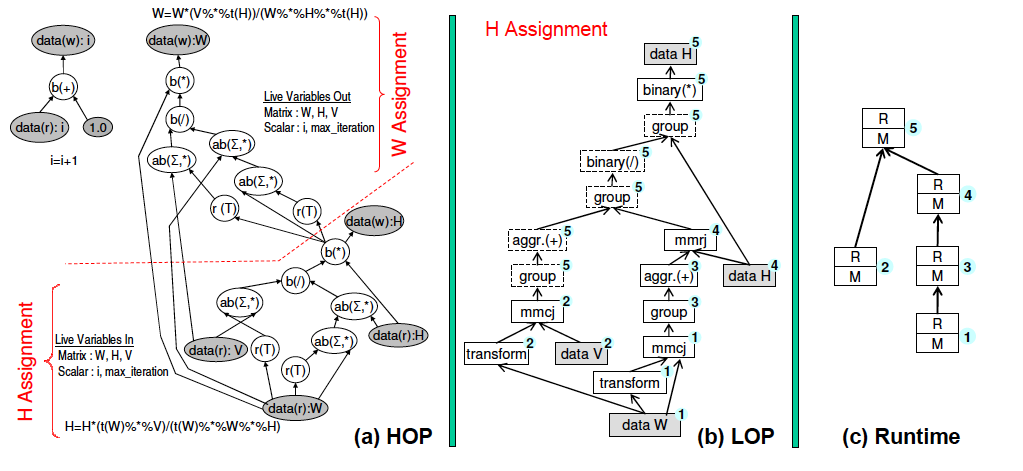 Ghoting et al. SystemML: Declarative Machine Learning on MapReduce
In Proceedings of ICDE 2011
3
Challenges
Runtime plan compilation sensitive to memory configurations.
Configurations cannot be static as workload characteristics vary across ML algorithms. 
Eg, Linear Regression runtimes:
Direct Solver 
(compute intensive)
Conjugate Gradient 
(IO intensive)
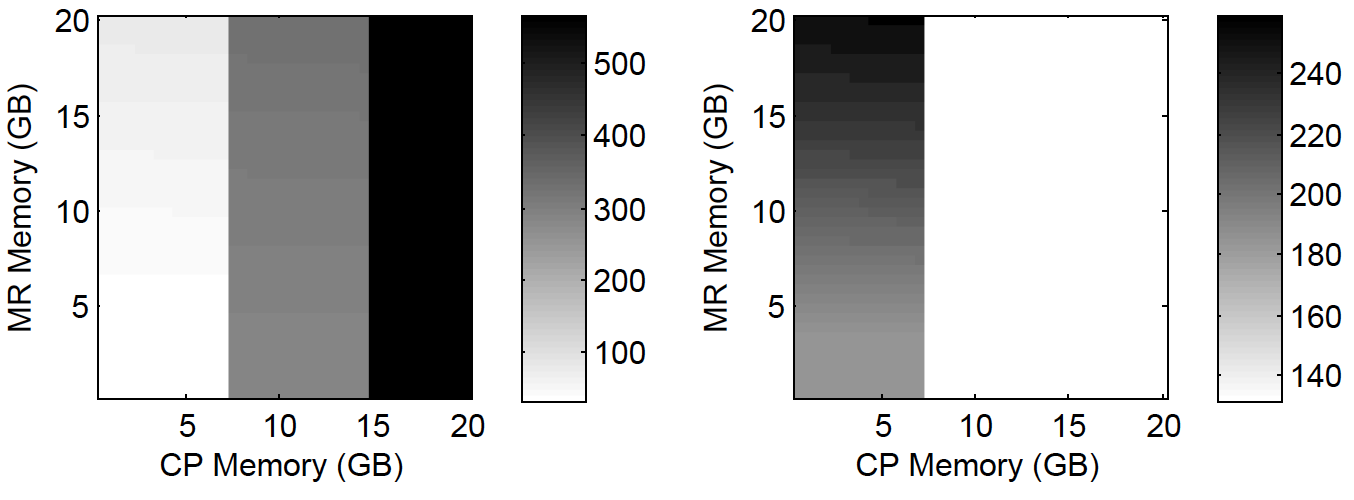 4
SystemML Heuristics
Compiles run-time plans of in-memory control program (CP) operations and large-scale MapReduce (MR) operations. 
In the case of unknown sizes of intermediate results, dynamically recompile DAGs for runtime plan adaptation.
Prioritize operations to run on CP: In memory CP operations require less time than distributed MR counterparts.
Many operations have specific map-only MR operators that load one input into the mappers. Chosen if input fits the MR memory budget.
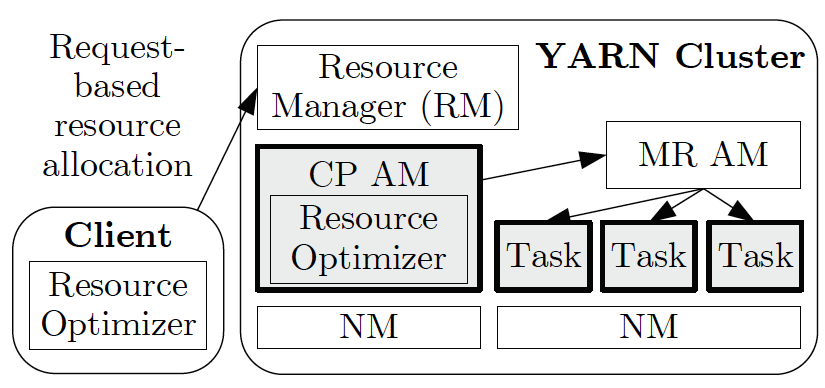 5
Problem Formulation
Find optimal set of resources that minimizes unnecessary over-provisioning for a given ML program P and cluster-configuration (cc) constraints.
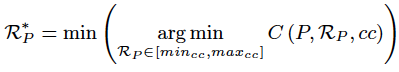 6
Resource Optimizer
Initial Resource Optimization
Runtime Resource Optimization
YARN RM
6. Request minimal AM resources
1. Cluster config
1. Cluster config
5. Cost Estimate
Resource Optimizer
Cost Model
4. Runtime plan
2. Memory config
1. Program info
SystemML Compiler
3. Finish compiling
7
[Speaker Notes: Resource optimizer uses grid enumeration and pruning strategies to find a near-optimal resource configuration.]
8
[Speaker Notes: MR jobs based on Map read, compute write ,shuffle reduce compute read write]
Resource Dependencies
Semi-Independent 2-Dim Problems: The MR resource configurations for a given CP resource are independent. 
Allows a partitioning of resources into search space.
Monotonic Dependency Elimination: If an MR task is assigned to the CP, there is no dependency with the resource allocated to that MR task.
Allows pruning of search space
9
Discretizing resources to find optimal configuration
Leverages memory estimates of compiler (aware of program and data)
Independent of ML program
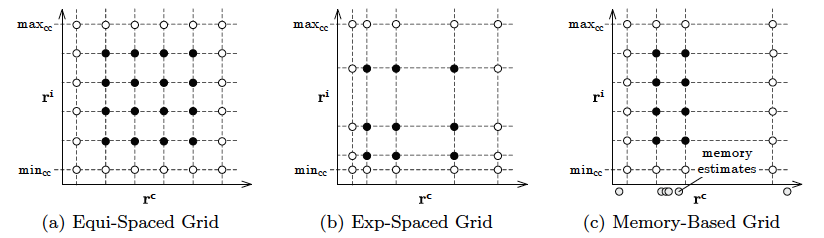 10
Runtime Resource Adaptation
11
Evaluation
Across varying
ML programs: Linear Regression, Logistic Regression, L2 regularized Support Vector Machines and Generalized Linear Models
Data dimensions: XS, S, M, L
Data sparsity: How many non zero elements are in the dataset
Baseline static memory configurations:
B-SS: Small CP/Small MR
B-SL: Small CP/Large MR
B-LS: Large CP/Small MR
B-LL: Large CP/Large MR
12
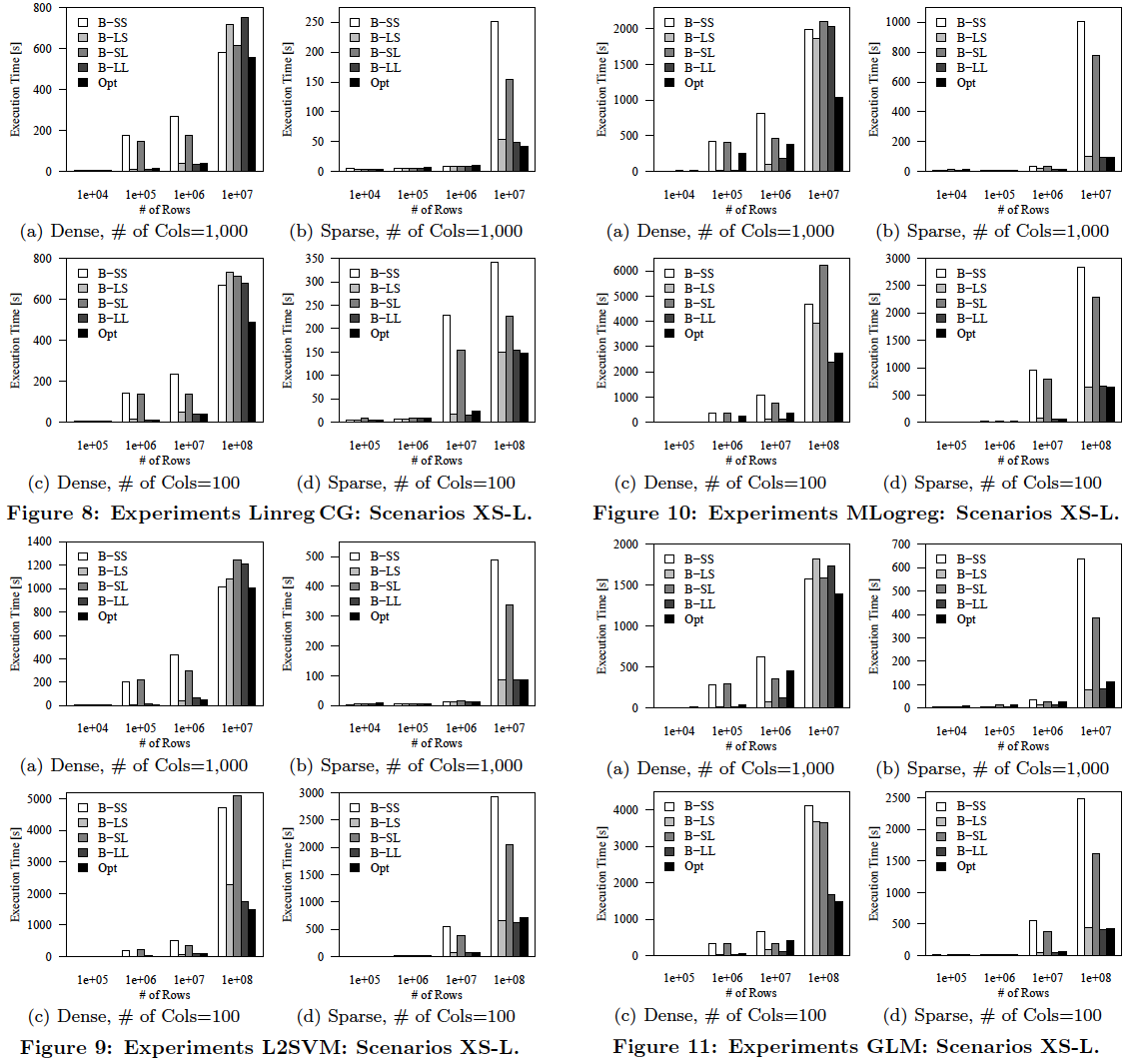 13
General trends
Sparse data: Prefer higher CP memory
in-memory operations perform best
14
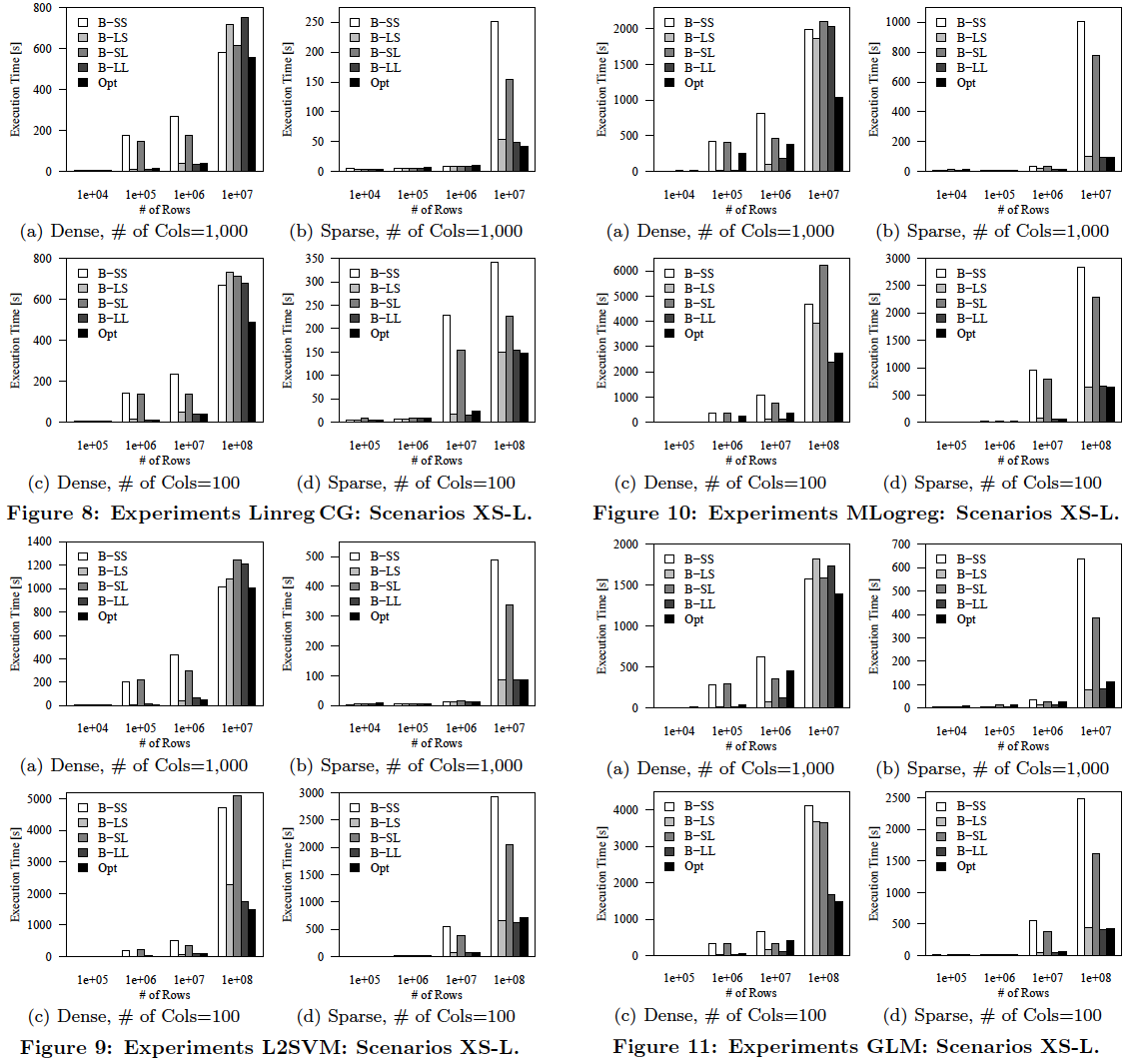 15
General trends
Sparse data: Prefer higher CP memory
in-memory operations perform best
For larger, dense datasets: Prefer lower CP memory (which forces more parallelism with MR)
16
[Speaker Notes: Too many tasks leads to scheduling overhead. Too few tasks does not exploit the capacity of the system.]
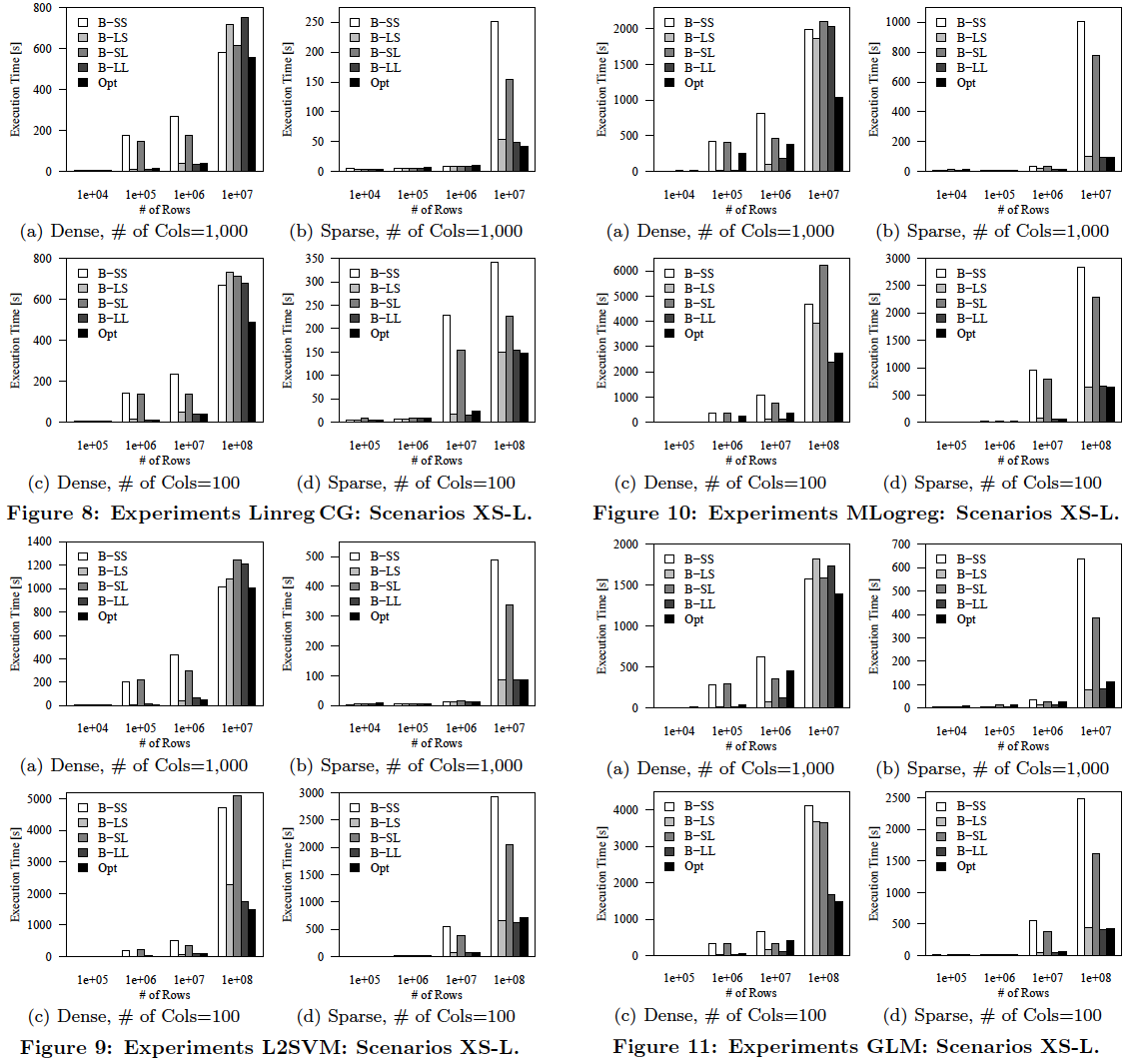 17
General trends
Sparse data: Prefer higher CP memory
in-memory operations perform best
For larger, dense datasets: Prefer lower CP memory (which forces more parallelism with MR) 
Optimizer works better than best static baseline when
The baseline methods pick too few/too many tasks
Too many tasks leads to scheduling overhead. 
Too few tasks does not exploit the capacity of the system.
Unnecessary overprovisioning would limit degree of parallelism
18
[Speaker Notes: Too many tasks leads to scheduling overhead. Too few tasks does not exploit the capacity of the system.]
More Results
Resource optimizer found near optimal plans.
How many times did they run the experiments?
Optimizer increased throughput of other processes running in parallel on the system
Obvious: optimizer uses less memory than static allocation.
Paper uses self-serving scenario that makes results look good.
Optimization overhead low (less than 7.5%)
Except for GLM, which has more program blocks (overhead up to 35%)
Runtime migration overhead low
In most cases only one migration necessary (at most 2)
19